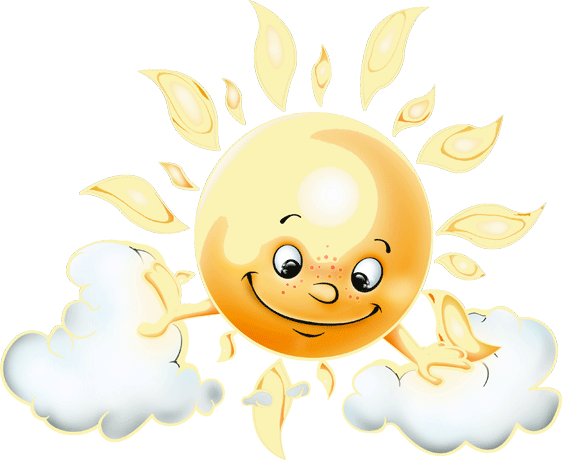 «Лето красное - безопасное»
2015 г.
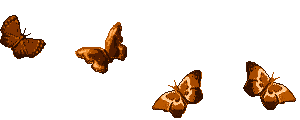 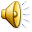 Проект долгосрочный, комплексный.
Участники проекта:       дети группы № 2 , родители.
Время проведения:         01. 06.2015– 31.08.2015г.
Ожидаемый результат: ребенок, у которого сформированы навыки                                            безопасного поведения.

Продукт:                          альбом «Вот я какой »;сигнальные карточки о                                            правилах поведения на лестницах детского сада,                                            на территории детского сада, в подвижных                                            играх, в умывальной комнате, при обращении с                                            опасными предметами; совместные рисунки                                            родителей и детей по ОБЖ.
Цель проекта:                 учить детей беречь себя через выполнение                                           правил ОБЖ.

Задачи:                         1. Закрепить знания детей правил безопасного                                            поведения  при движении по лестницам и                                           коридорам детского сада.  
                                      2. Уточнить знания правил ОБЖ в подвижных                                            играх (в физкультурном зале и на прогулке).
                                      3. Формировать навыки осознанного                                            отношения к безопасному выполнению                                            гигиенических процедур.  
                                      4. Воспитывать чувство самосохранения,                                           бережное, чуткое  отношение к окружающим                                            при обращении с опасными   предметами.   
                                      5. Привлечь родителей к проблемам охраны и                                          жизни ребенка.
Предварительная работа
Художественно-продуктивная   деятельность.
1 Аппликация   «Сфетофорик»
2 Лепка  «Чащки  для  кукол»
3 Рисование  «Грибы»
4 Рисование  ладошками  «Солнце»
5 Аппликация  «Огонь»
6 Рисование  «Кит»
7 Лепка  «Яблоки  для  кукол »
8 Аппликация  «Кораблики »
9 Рисование  «Божья  коровка   »
10 Лепка  «Киска »
Перспективный план работы с детьми.
Познавательная  деятельность.
Беседы:
1.«Красный ,желтый , зеленый».
2.«Опасные  предметы  дома».
3.«Ядовитые  грибы».
4.«Внимание  солнце».
5.«Ни  ночью  ни днем  не  балуйся  с  огнем».
6.«Поплотнее  кран  закрой  -  осторожен  будь   с  водой».
7.«Витамины   и  полезные  продукты».
8.«По  дороге  с  облаками».
9.«Безопасность  на   природе».
10.«Умеешь  ли  ты  обращаться   с  животными?»
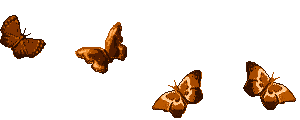 Игровая деятельность
Дидактические  игры.
«Веселый  светофор».
«Чаепитие».
«Сьедобно – несьедобно».
«Сложи  картинку».
«Мы  спасатели».
«Берегите  воду»
«Так  и  не  так»
«Купание  в море»
«Что  можно, что  нельзя»    
«Чья  мама?»                                                                                                  
 Подвижные  игры.
«Цветные  автомобили».
«Сьедобный  грибок  положив  кузовок».
«Солнышко   и  дождик».
«Огуречик».
«У медведя   во  бору».
Сюжетно-ролевые   игры.
«Семья».
«Пожарные».
«Постираем   кукле  одежду».
«Магазин»
«Путешествие».
«Пикник».
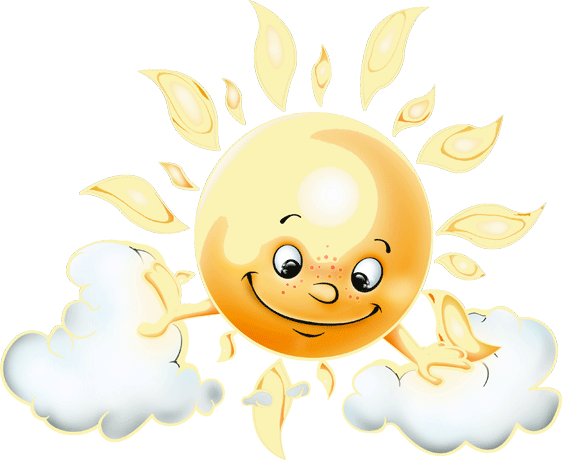 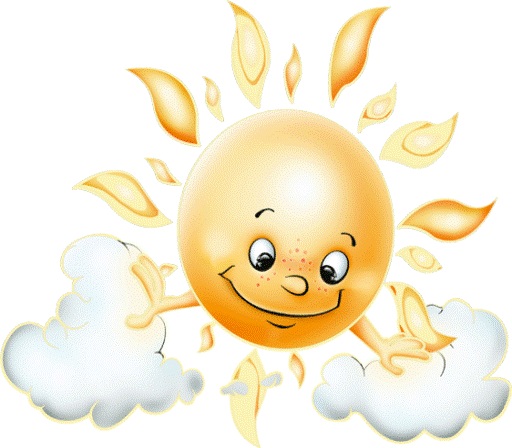 Минутка   безопасности.
«Пешеходный  переход »
«Осторожно! Горячо!»
«Осторожно! Грибы!»
«Головной  убор »
«Спички  детям  не игрушка »
«Почему  капает  водичка »
«Чистые  овощи  , фрукты »
«Осторожно! Глубоко!»
«Осторожно! муравьи!»
«Чужая  собака »
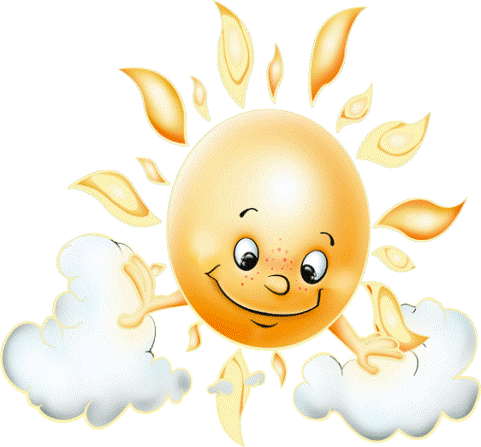 Работа   с  родителями.
1.Консультации  для  родителей  по  безопасности.
2.Составление  рассказов  «По  дороге  с  облаками  »
3.Принять  участие  в  создании альбома  «Вот я какой»
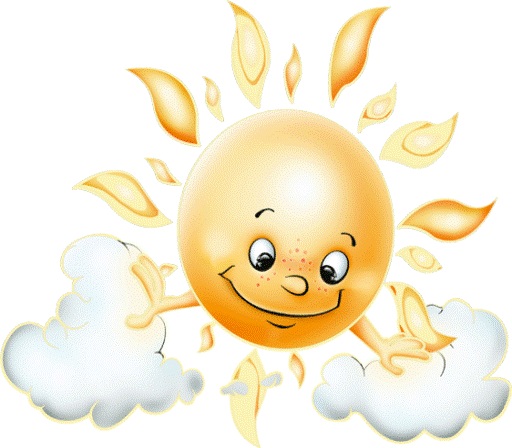 Фоторепортаж
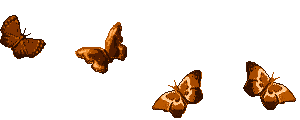 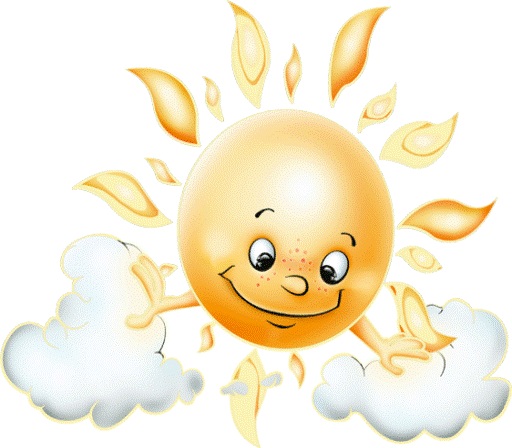 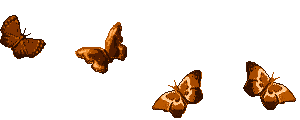 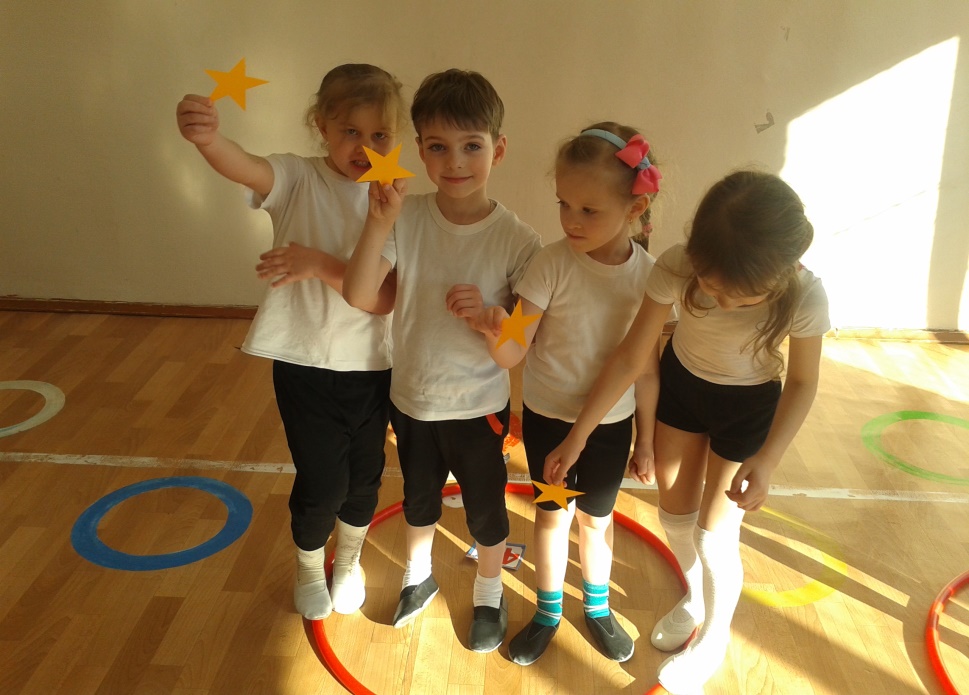 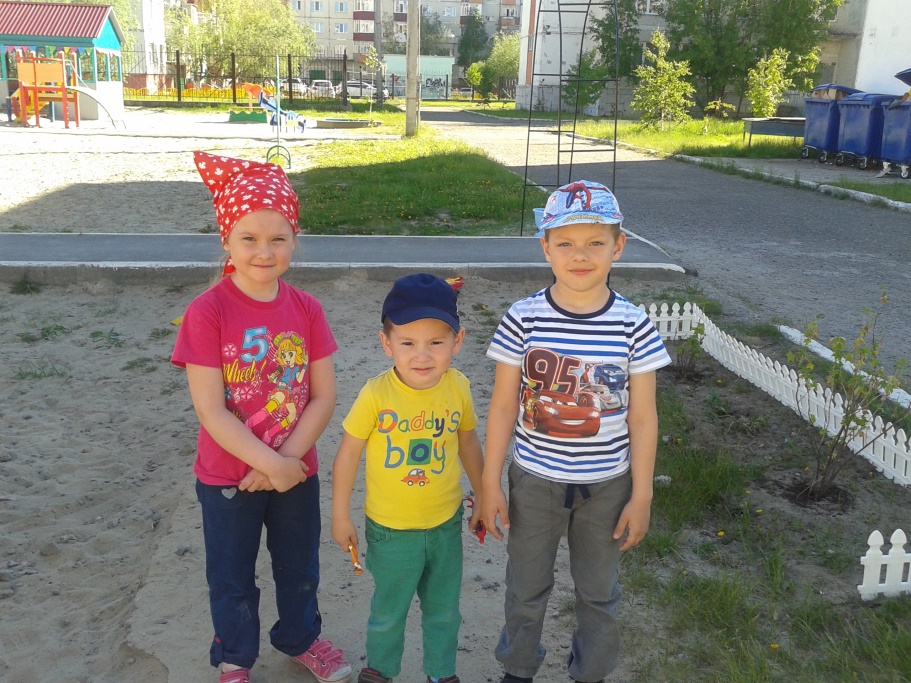 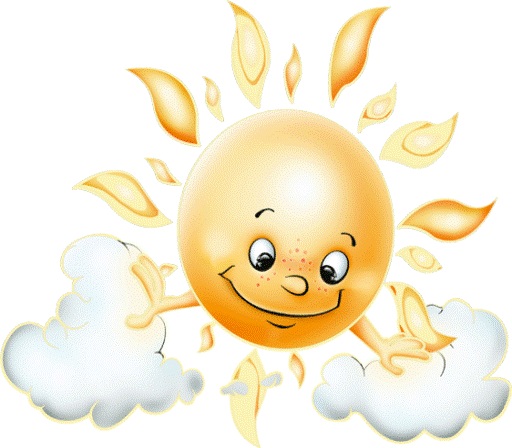 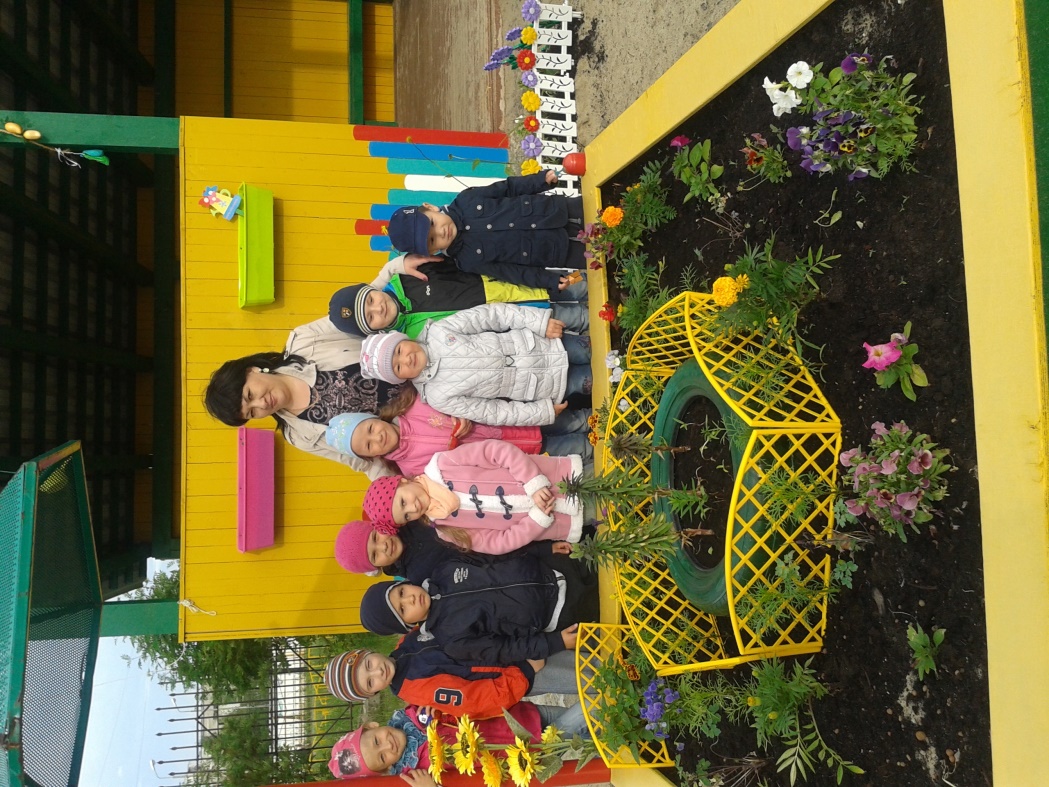 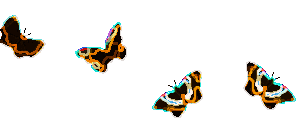 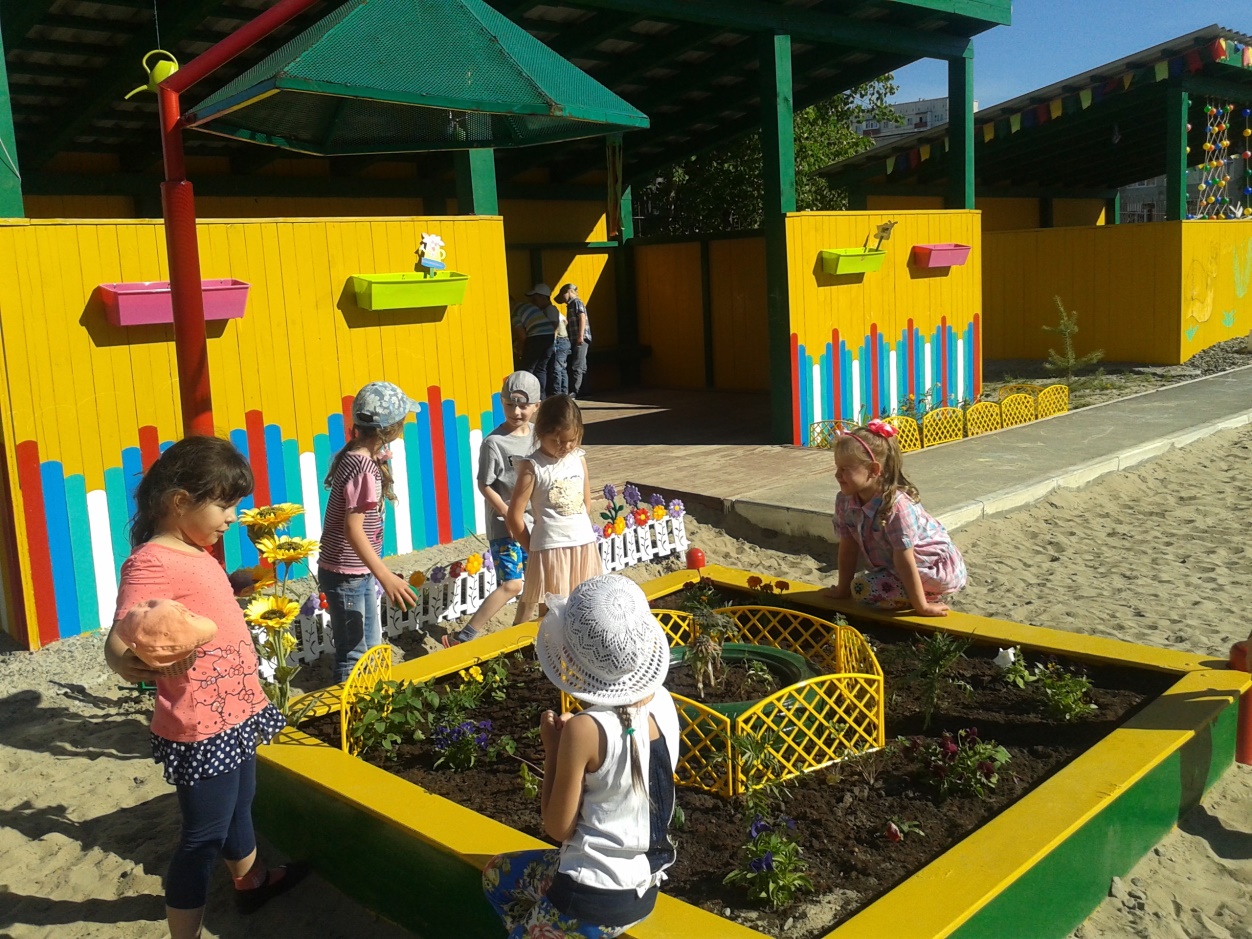 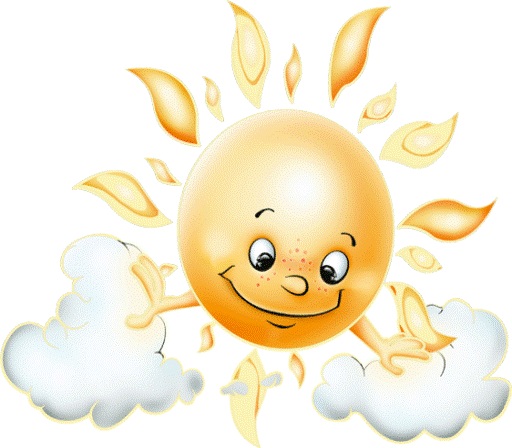 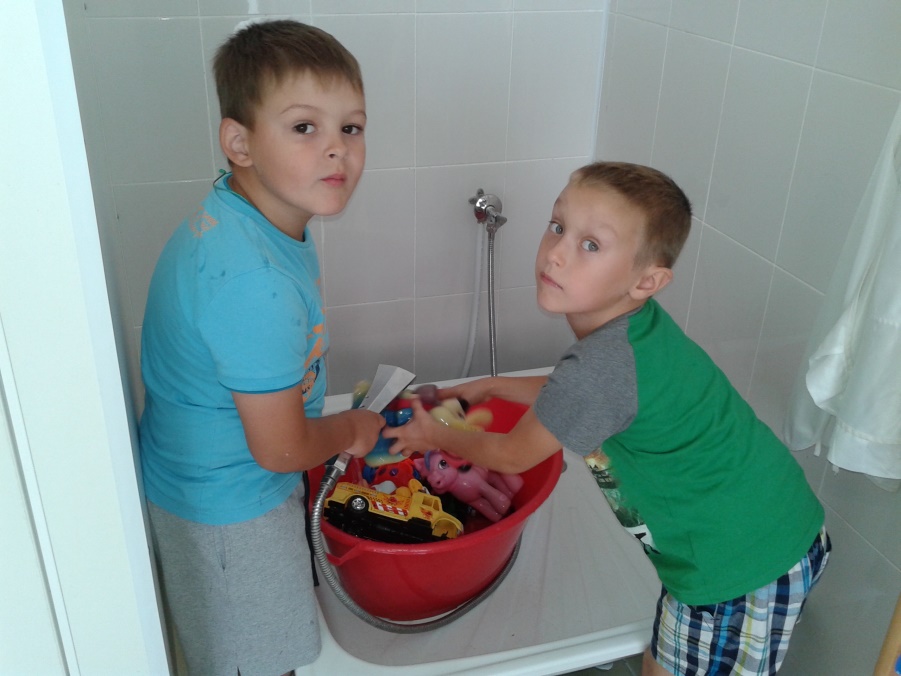 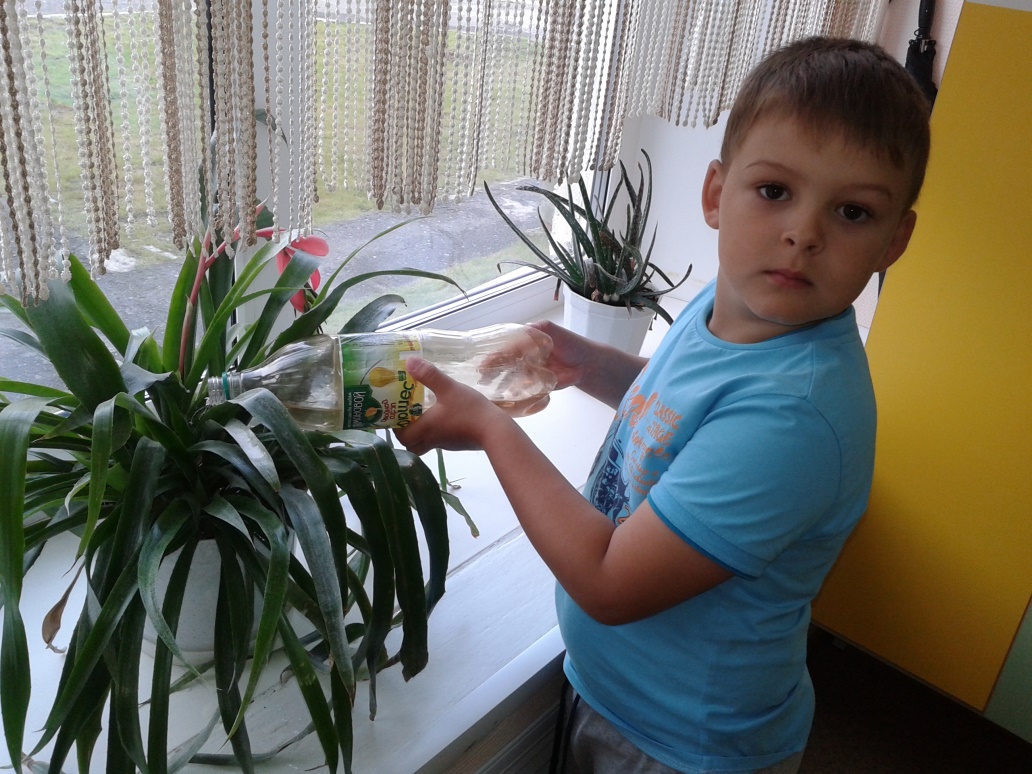 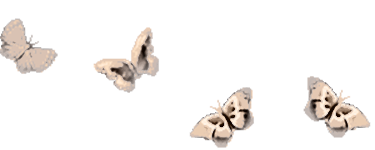 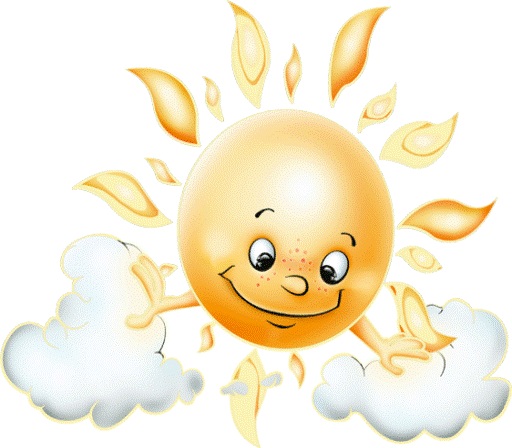 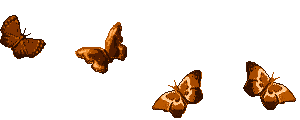 Спасибо 
за внимание!